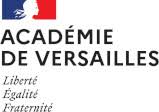 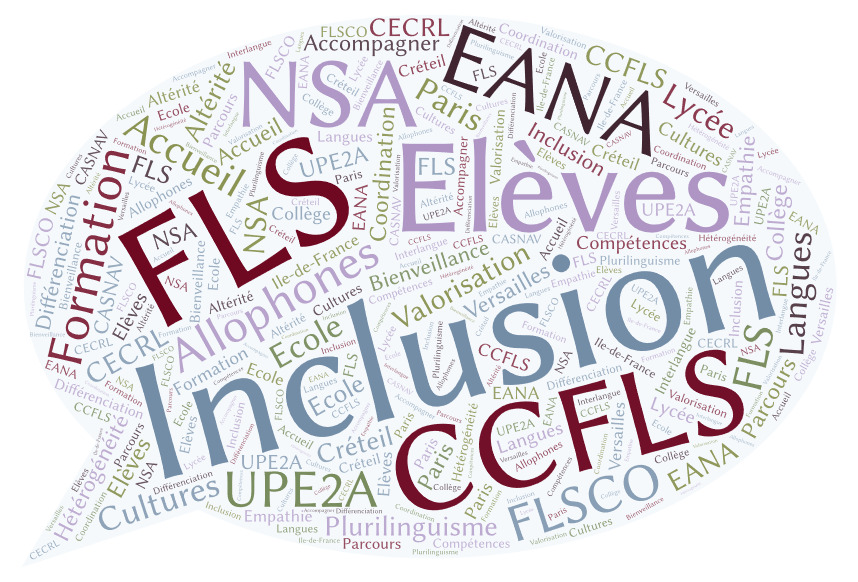 Réunion informationPréparation A LA Certification Complémentaire FLS2022-2023
Mercredi 22 juin 2022
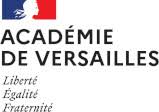 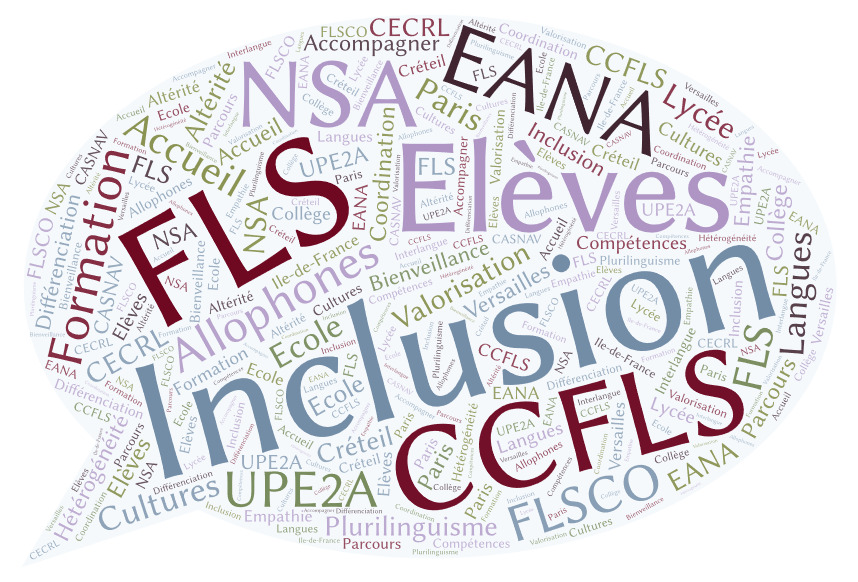 DéROULé
Présentation du parcours hybride (contenus et organisation de la formation) 

Présentation des attendus de l’examen

Modalités d’inscription à la formation
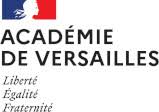 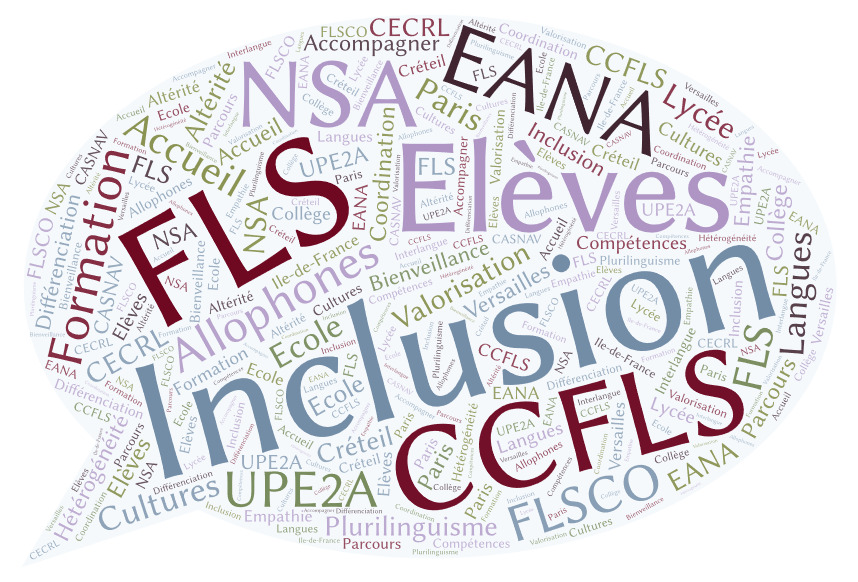 2022-2023Un parcours de formation hybride
12h
sur la plateforme M@gistère

Contenus théoriques (circulaires, courants méthodologiques) et activités
24h en présentiel
3h de conférence inter-académique
18 h par groupe en département sur des mercredis
3h d’observation 
Temps d’observation de classe, échanges et analyses de pratiques, apports concrets
[Speaker Notes: Gros travail personnel de préparation
Autonomie parcours M@gistère
Nécessité d’utiliser adresse mail académique
Les 3h d’observation sont proposées mais pas obligatoire : sous réserve OK IEN et CE, remplacements]
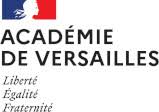 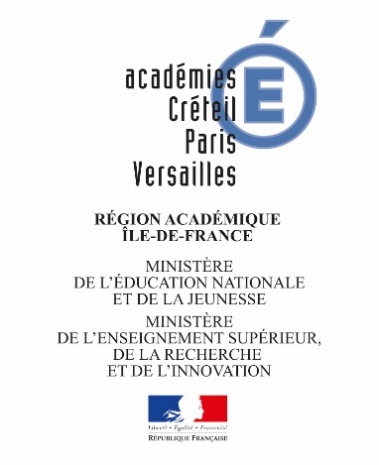 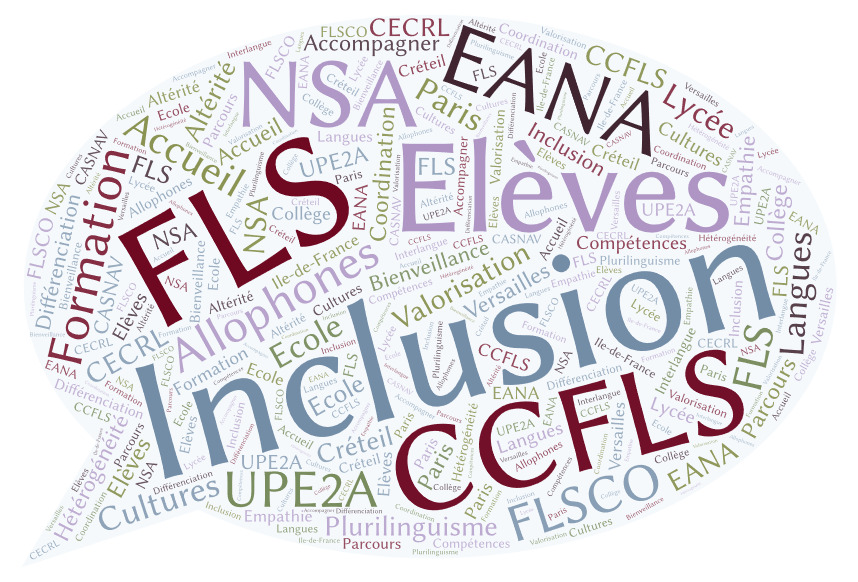 Une alternance M@gistère/Présentiel
ETAPE 2
Connaître le cadre institutionnel et les modalités de l’inclusion

2-A) Comprendre l’élève allophone arrivant : éléments de connaissance et de compréhension 
2-B) Comprendre les textes réglementaires 
2-C) Découvrir les publics et les dispositifs 
2-D) Accueillir l’élève et sa famille
2-E) Accompagner l’élève allophone pour une inclusion réussie
2-F) Comprendre les missions du professeur coordinateur
ETAPE 4
 Comprendre les enjeux et les modalités de la didactique du FLS

4-A) Connaître les différents courants méthodologiques 
4-B) Comprendre le continuum FLE/FLS/FLSco/FLM 
4-C) S’approprier le CECRL 
4-D) Articuler le CECRL avec le socle commun et les programmes scolaires
4-E) Evaluer un élève allophone
4-F) Dégager des pistes de réflexion pour le rapport
ETAPE 5
Prendre en compte les langues et la culture des élèves

5-A) Réaliser le Test d’Aptitude aux Langues Etrangères (T.A.L.E) 
5-B) Connaître les grandes familles de langues et valoriser le plurilinguisme
5-C) Se familiariser avec les différents codes et habitus scolaires
5-D) Dégager des pistes de réflexions pour le rapport
ETAPE 1
Entrer dans le parcours de formation

1-A)  Faire le point sur son parcours  professionnel et ses motivations.
1-B) Comprendre les attentes de l’examen
1-C) Se mettre en situation: se mettre à la place d’un élève allophone
ETAPE 3
Analyse de pratique

3-A) Comprendre la posture de l’enseignant de FLS 
3-B) Elaborer une grille d’observation 
3-C) Observer un cours
3-D) Analyser les pratiques observées
ETAPE 6 
Organisation pédagogique et gestes professionnels

6-A) Découvrir les manuels et les ressources utiles 
6-B) Utiliser les ressources numériques
6-C) Découvrir et construire des séances et des séquences en DL et DDNL 
6-D) Comprendre les spécificités des élèves NSA 
6-E) Organiser l’espace de la classe 
6-F) Préparer l’oral de l’examen
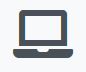 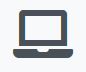 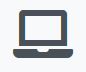 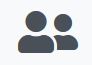 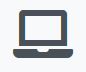 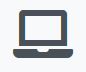 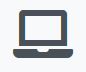 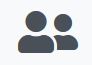 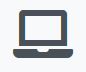 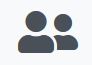 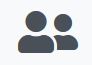 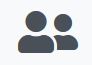 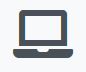 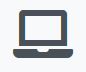 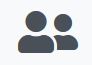 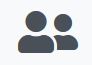 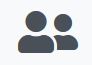 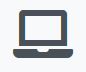 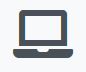 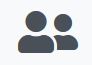 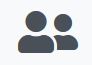 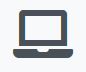 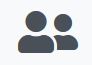 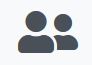 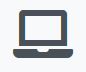 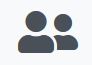 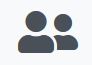 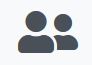 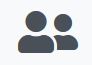 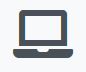 M@gistère
Présentiel
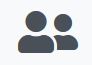 [Speaker Notes: Ordre au choix
Chaque département s’organise en fonction des besoins mais à la fin : mêmes contenus]
Tuto M@gistère
CHEMIN 1 
Se connecter à M@gistère par le lien:

https://magistere.education.fr/
[Speaker Notes: Ouverture du parcours M@gistère dès début juillet normalement afin de pouvoir commencer à travailler durant l’été si vous le souhaitez: MONTRER la page d’accueil]
CHEMIN 2
Accéder à M@agistère  Par le portail « arena »
Sur un moteur de recherche : taper « arena Versailles »
On arrive sur la page suivante et on s’authentifie en écrivant son identifiant mail académique et son mot de passe
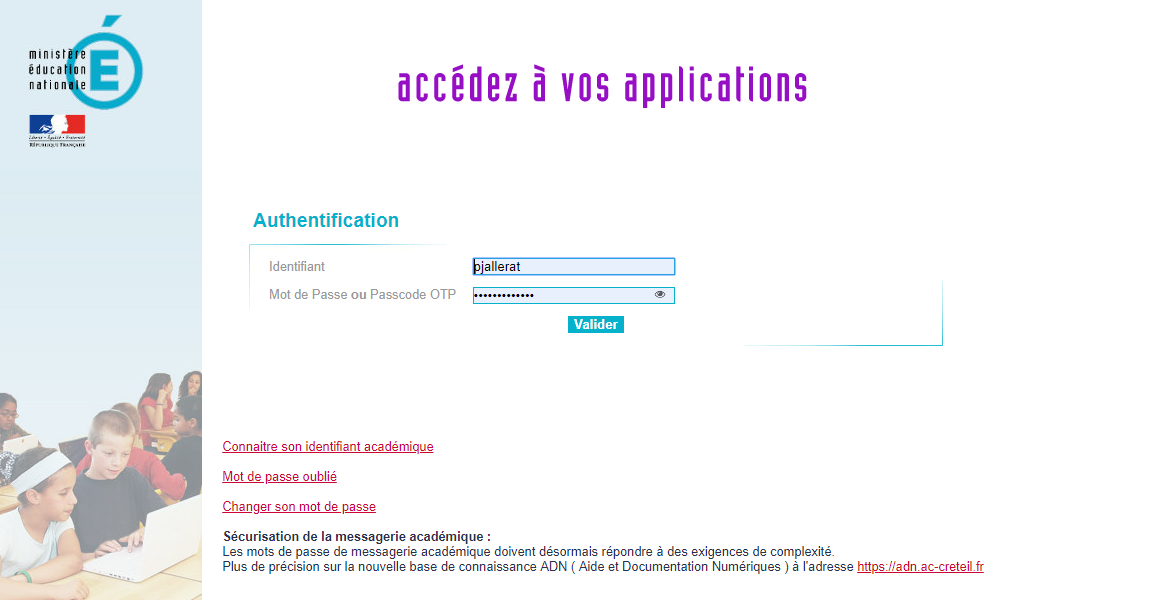 On arrive alors à note page de formations M@gistère, on clique sur Mes parcours et sur « se former »
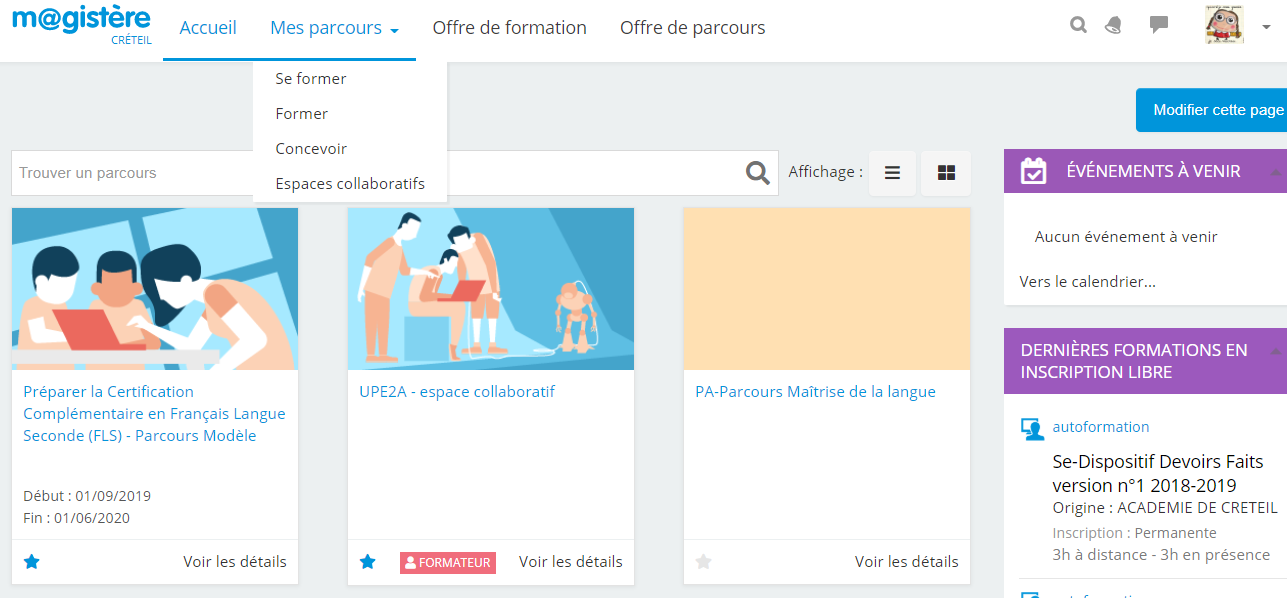 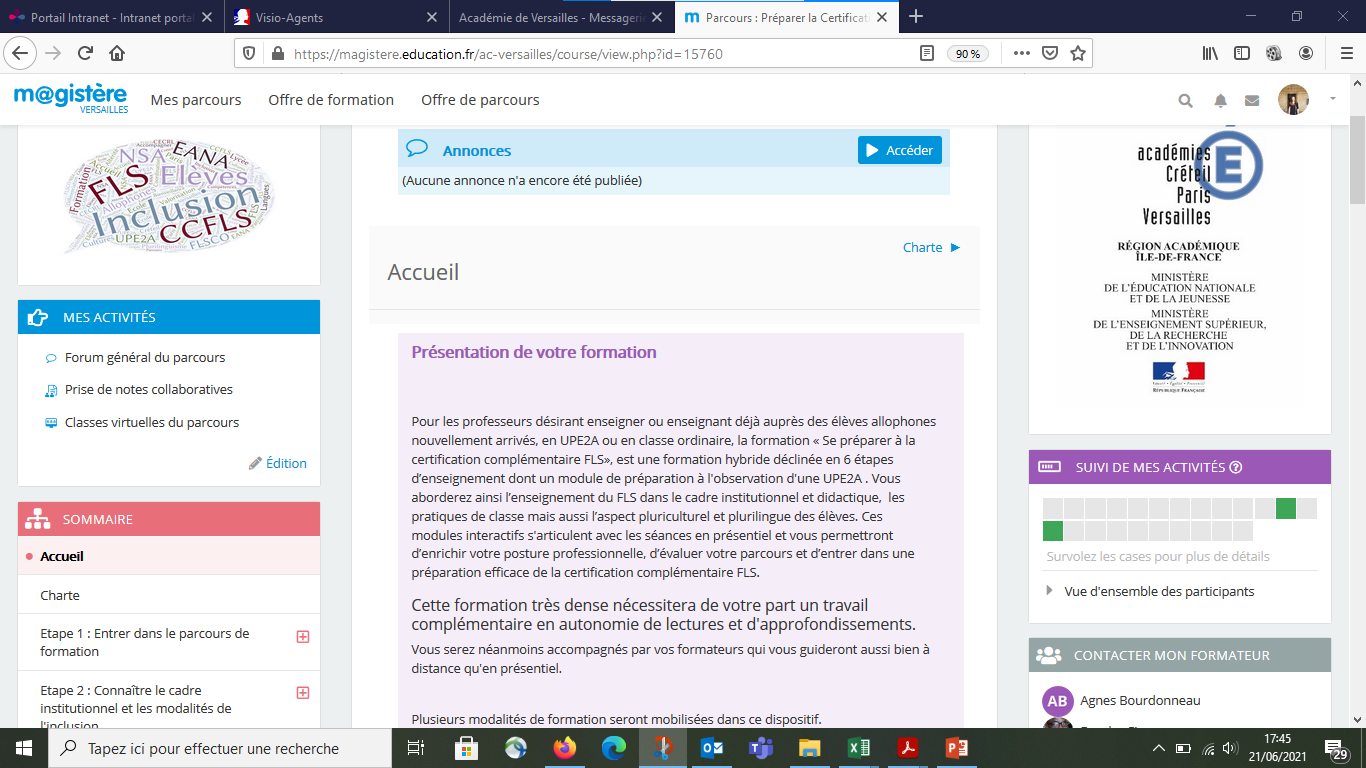 Communiquer avec vos formateurs
Un forum pour tous
Avancée des activités
Un parcours autonome
[Speaker Notes: Un parcours qui permet: autonomie avec des pistes et des conseils de calendrier donnés par les formateurs
Possibilité de communiquer sur FORUM (attention un forum est COLLECTIF) : limiter usage]
L’EXAMEN: leS Modalités
[Speaker Notes: 3 étapes 
Dates exactes qui vous seront précisées lors de la première journée en présentiel]
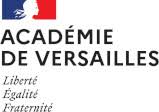 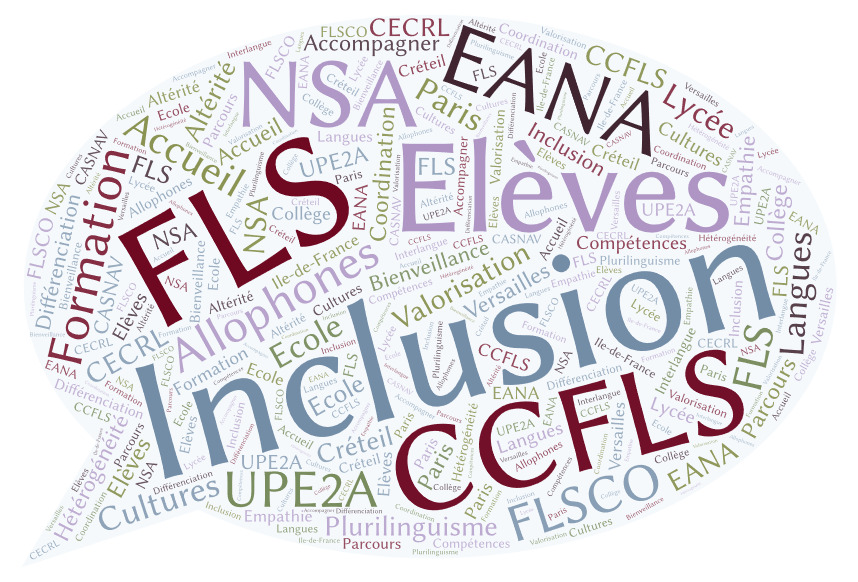 L’EXAMEN: le rapport
5 pages au plus dactylographiées précisant: 

CV détaillé / rédigé des titres et diplômes en rapport avec le FLS 

Les expériences d’enseignement, d’ateliers, de stages, de sessions de formation, de travaux effectués à titre personnel ou professionnel pouvant comprendre un développement commenté d’une expérience professionnelle significative au regard du FLS
Texte de référence BO n° 2019-104 du 16-7-2019
[Speaker Notes: TOUS les contenus seront abordés en formation départementales. Pour le moment, juste les grandes lignes.Consulter BO sur plus d’info]
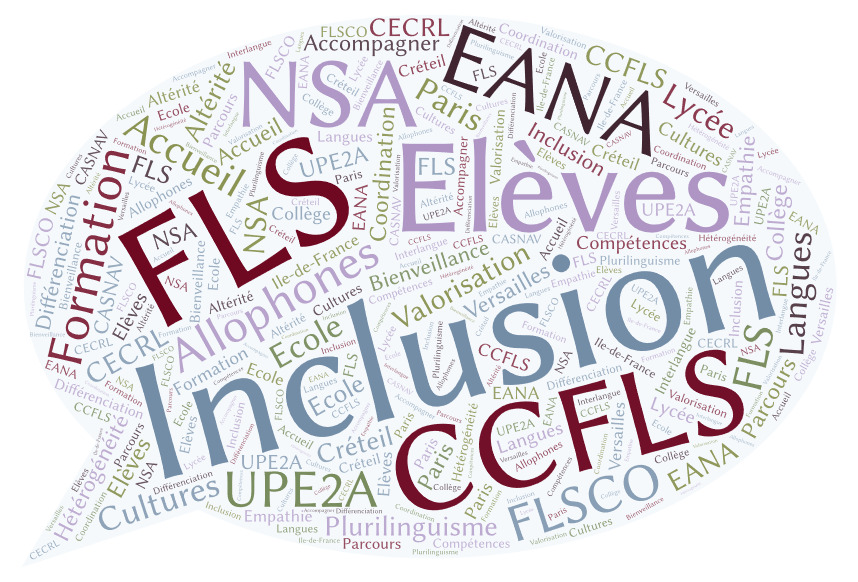 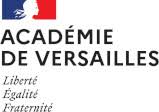 L’EXAMEN: l’oral
Date : fin février à la maison des examens (SIEC)

Le jury : 2 ou 3 personnes qui seront choisies parmi les IA-IPR, IEN, universitaires, CPC, enseignants en UPE2A, formateurs des CASNAV, enseignants-chercheurs …

Durée: 30 minutes (10 minutes de présentation, 20 minutes d’échanges)

rapports de jury CCFLS
[Speaker Notes: Inciter vivement à aller consulter les rapports de jury]
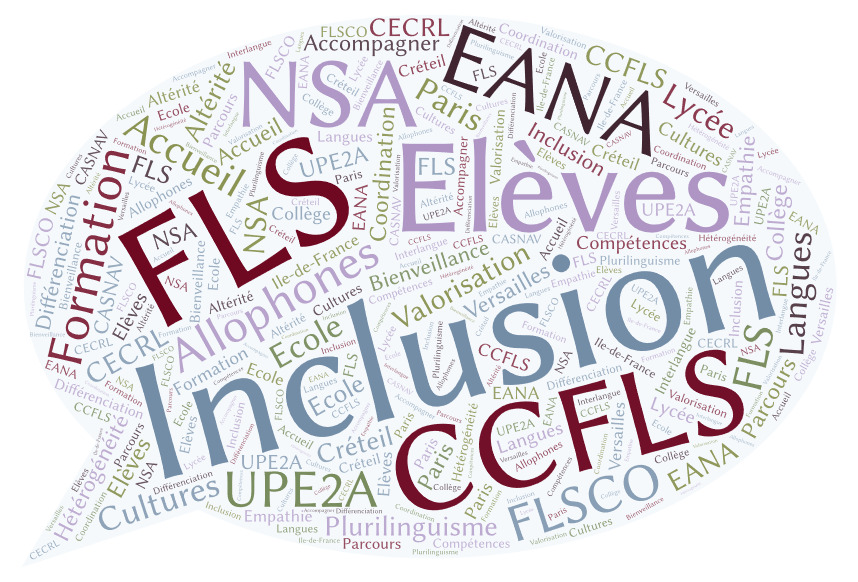 2022-2023INSCRIPTION A LA FORMATION
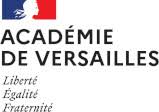 Inscription sur le portail de l’école académique de la formation continue du 20 juin au 3 juillet 2022

Appellation Certification complémentaire FLS
 (dispositif n° 22A0250099 et module 76316).
[Speaker Notes: Pour 1er degré : bien sélectionner « académie » et non département]
Présentation du nouveau portail EAFC
13
Ecole académique de la formation continue de l’académie de Versailles
10/06/2022
[Speaker Notes: Présentation par Michel Moysan]
Ecole académique de la formation continue
Le portail de l'école académique de la formation continue
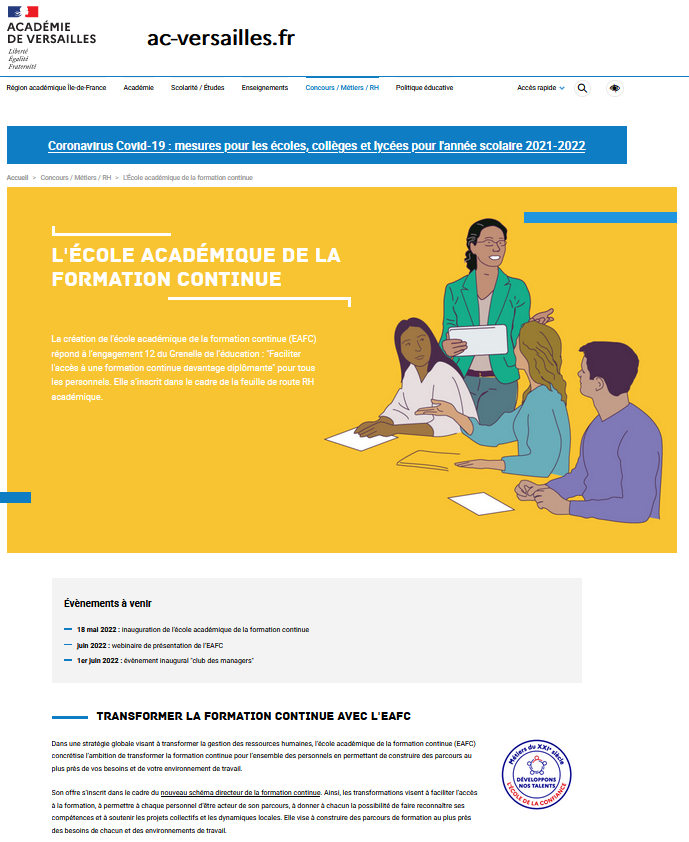 Ecole académique de la formation continue
Le portail de l'école académique de la formation continue
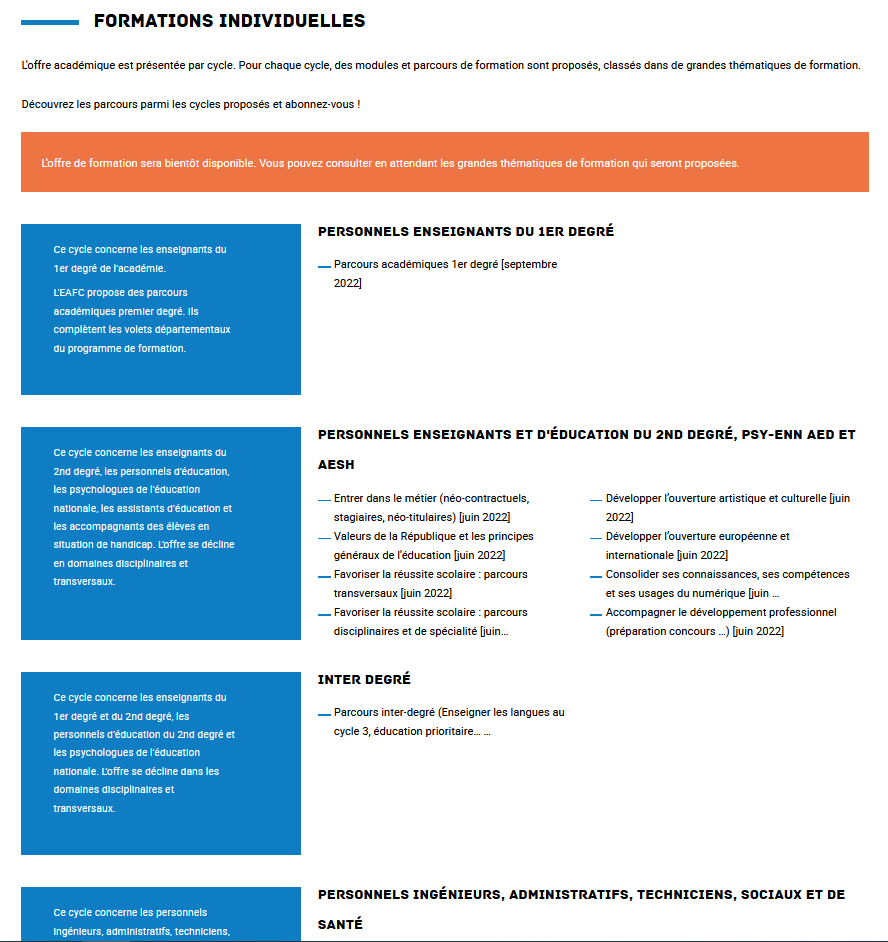 Un accès aux formations individuelles
[ …]
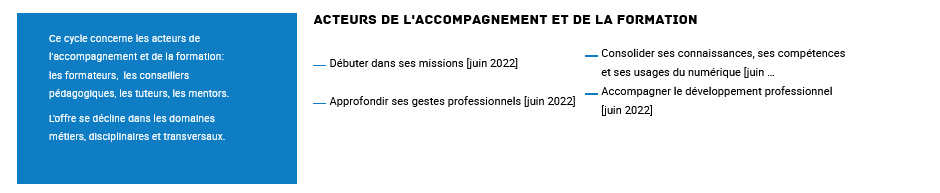 Ecole académique de la formation continue
Le portail de l'école académique de la formation continue
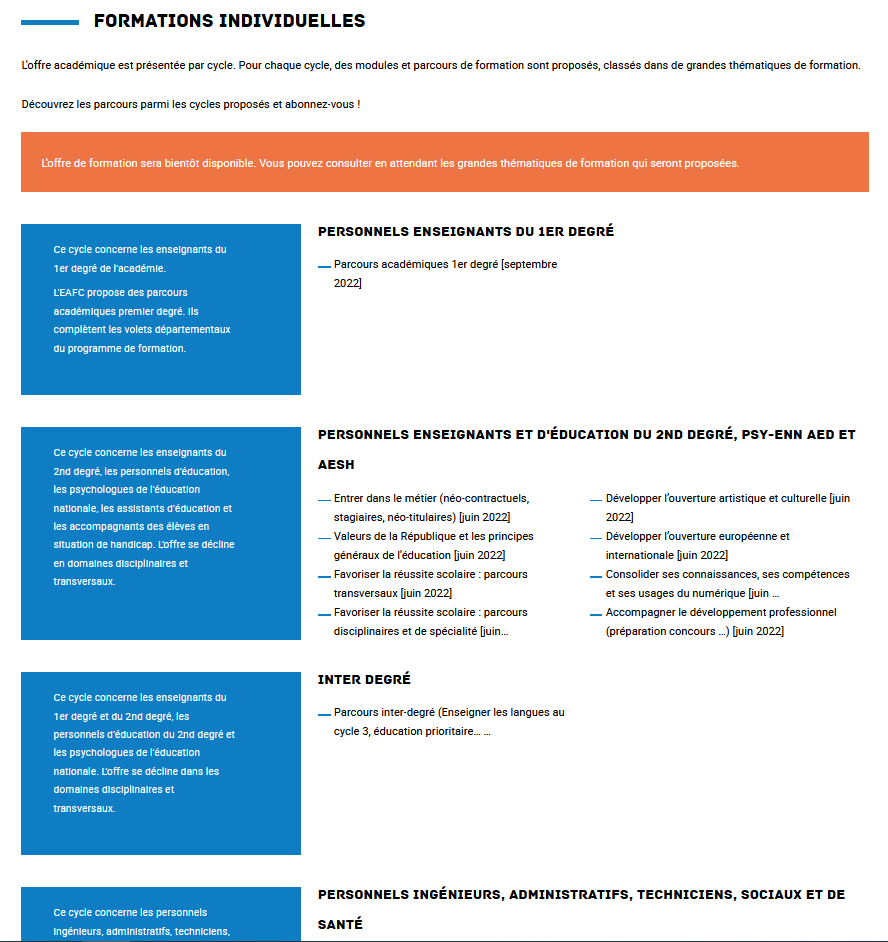 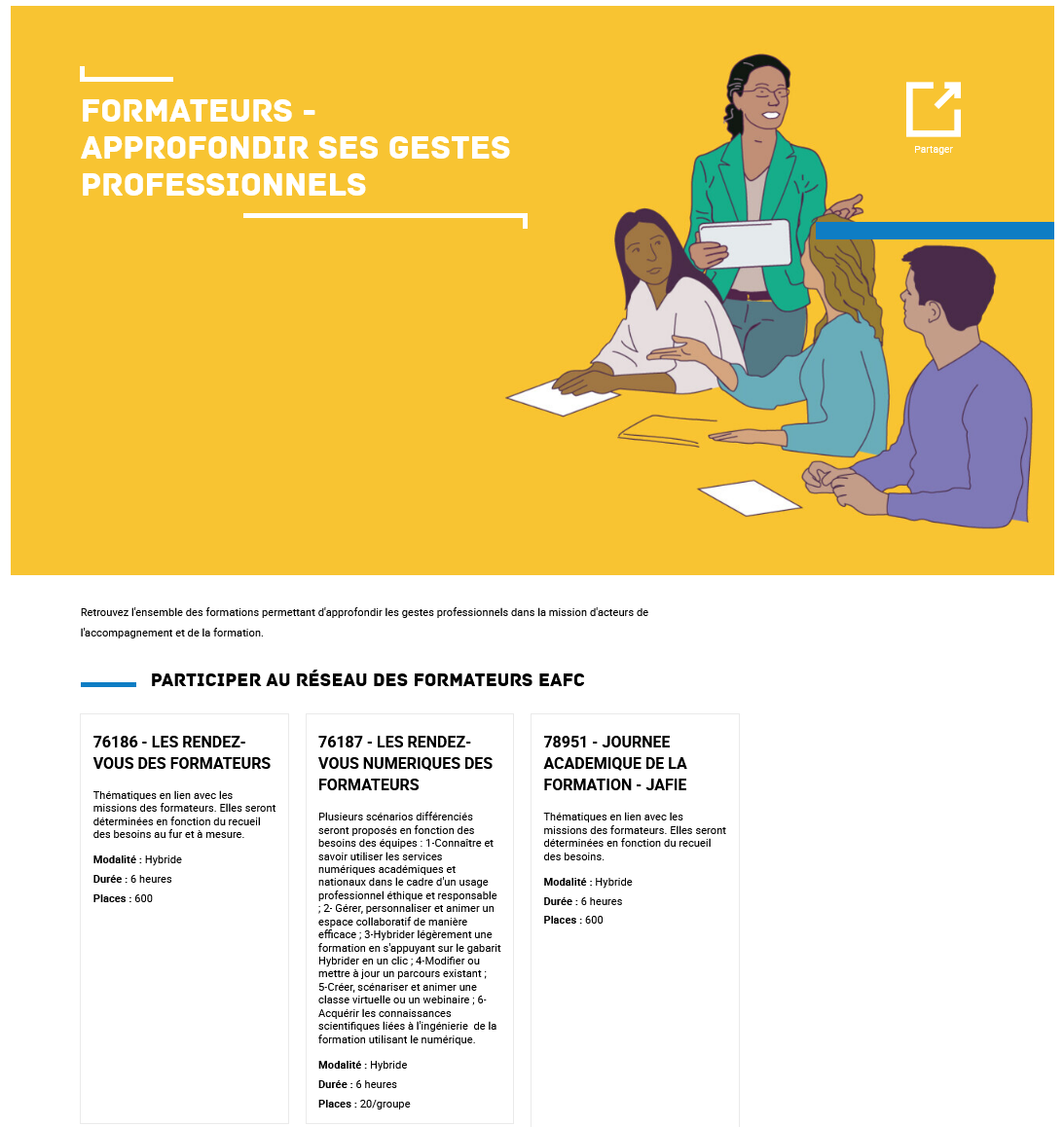 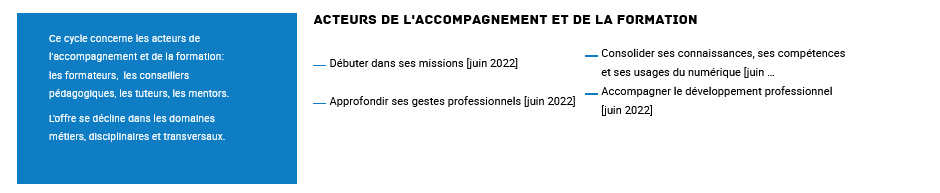 Un accès aux formations individuelles
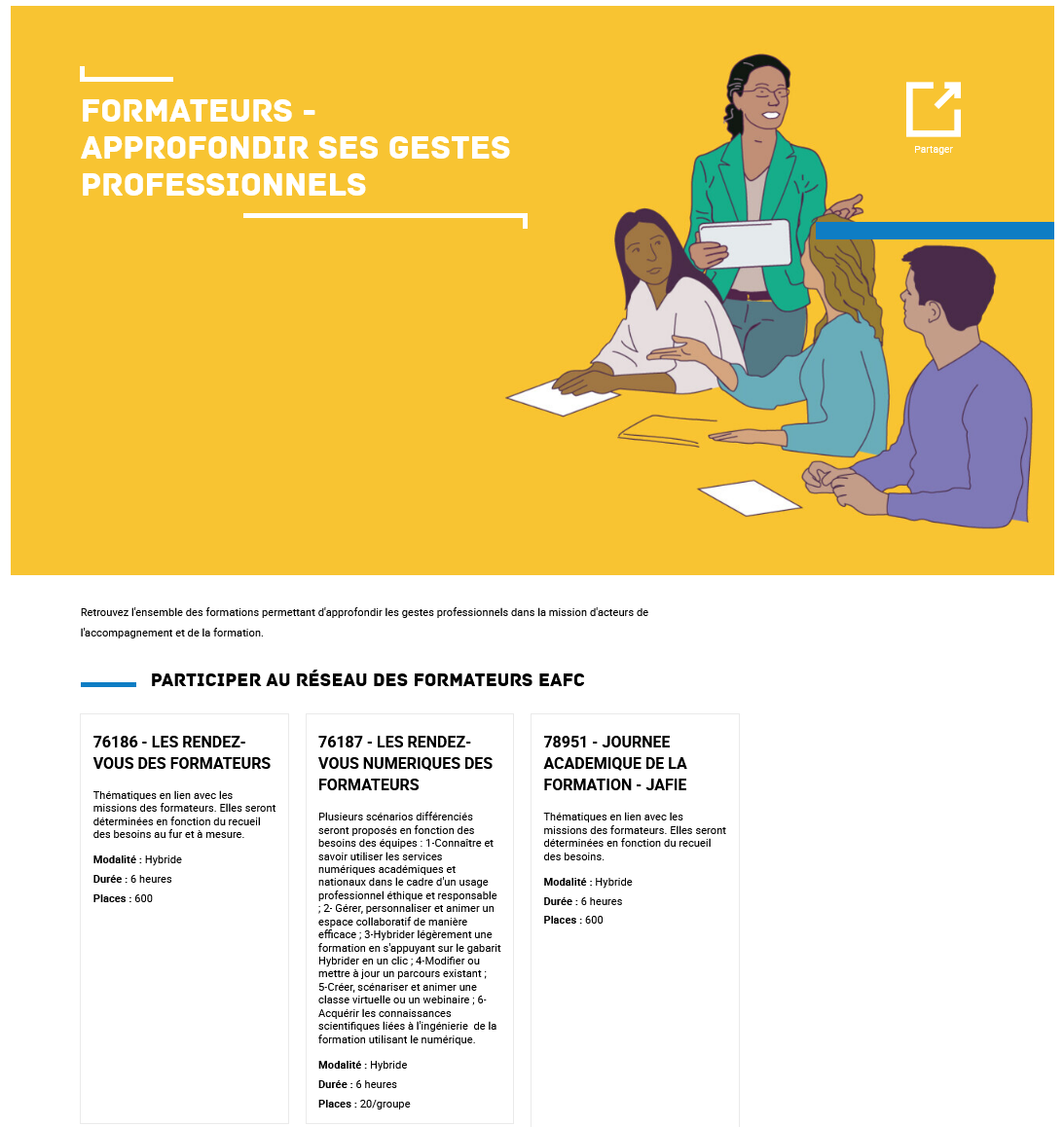 [ …]
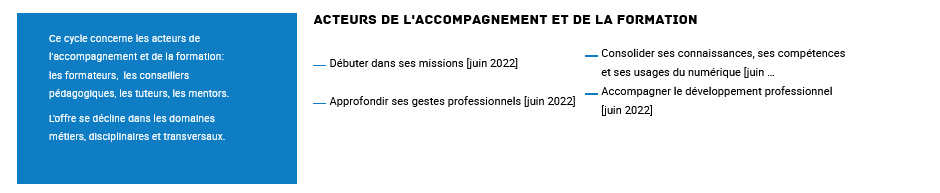 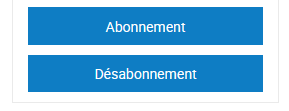 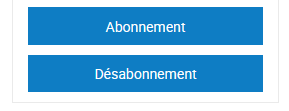 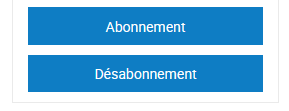 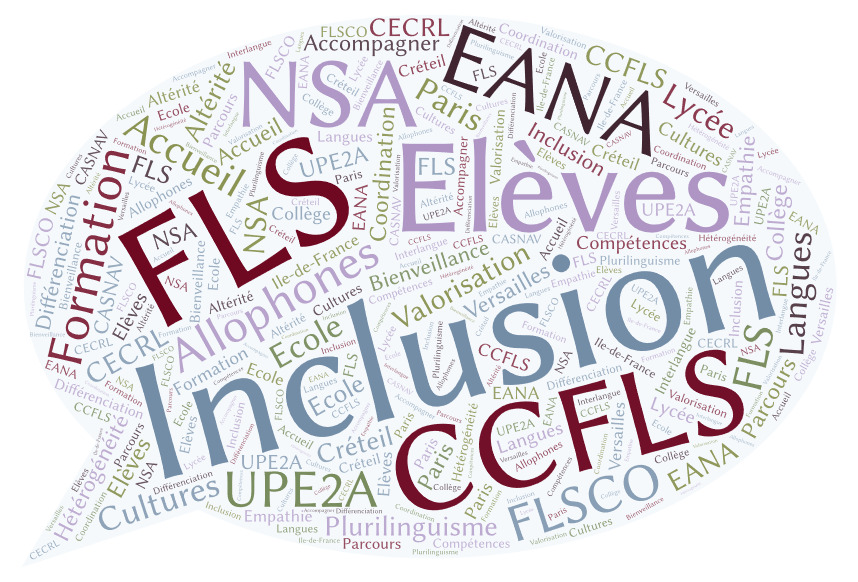 2022-2023RESSOURCES PEDAGOGIQUESpour une initiation au FLS
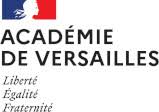 Consulter la page français langue de scolarisation d’Eduscol en priorité!
[Speaker Notes: Bibliographie plus complète sera disponible sur le parcours M@gistère ; page d’accueil !!!
La page FLSco d’Eduscol!!!! (si vous ne deviez entamer qu’une seule lecture cet été, ce serait celle-ci).
Par ailleurs, dans le second degré, pour les enseignants qui ne sont pas issus des lettres, se renseigner sur les programmes puisque l’enseignement en dispositif UPE2A croisent le CECRL, le socle et les programmes de lettres.]